1
The Honorable Matthew T. QuinnUnder Secretary for Memorial Affairs
     NCA Overview
October 3, 2023
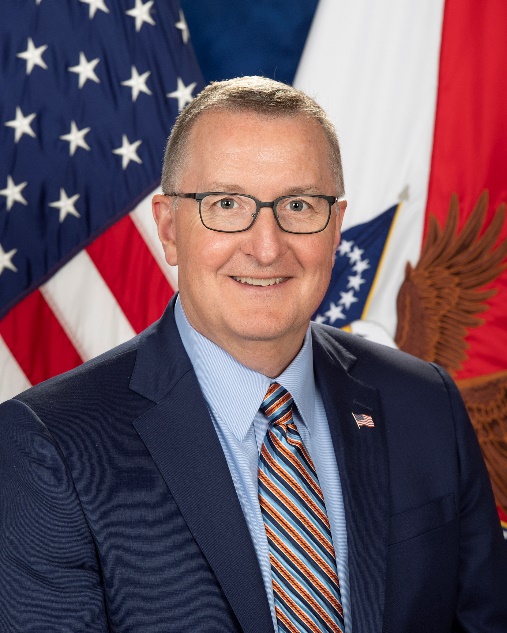 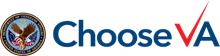 National, State and Tribal Cemeteries
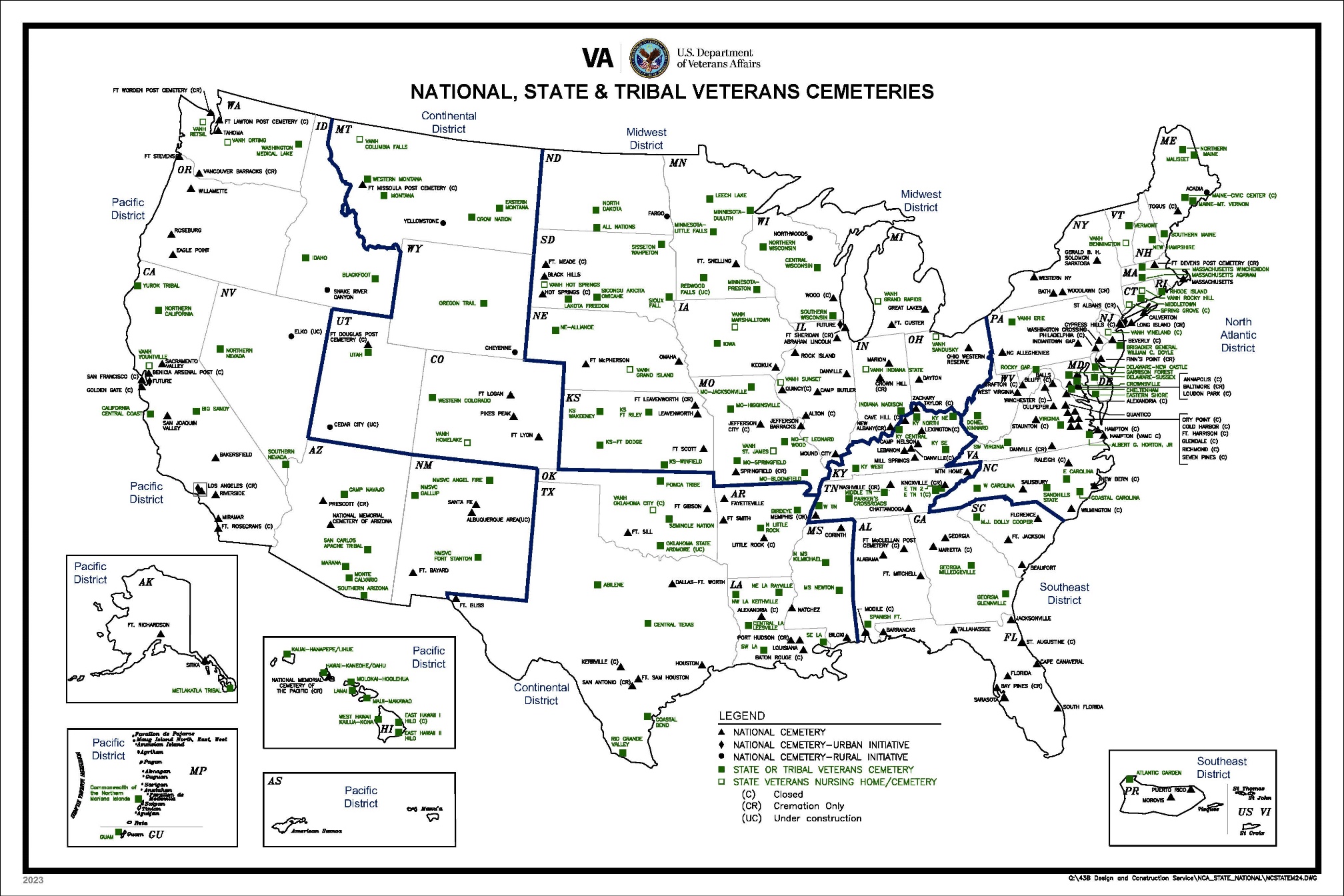 NCA’s Coverage 
Current:  93.81%
 Goal:  95%
(As of October 2023)
2
Pre-Need Eligibility
Launched December 8, 2016
 
Assists Veterans and their families in planning for their future burial needs

Subject to a final eligibility verification at time of need

Does not guarantee burial in a specific cemetery or reserve a gravesite until time of need
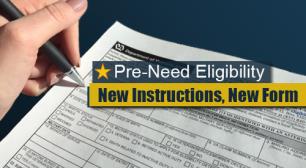 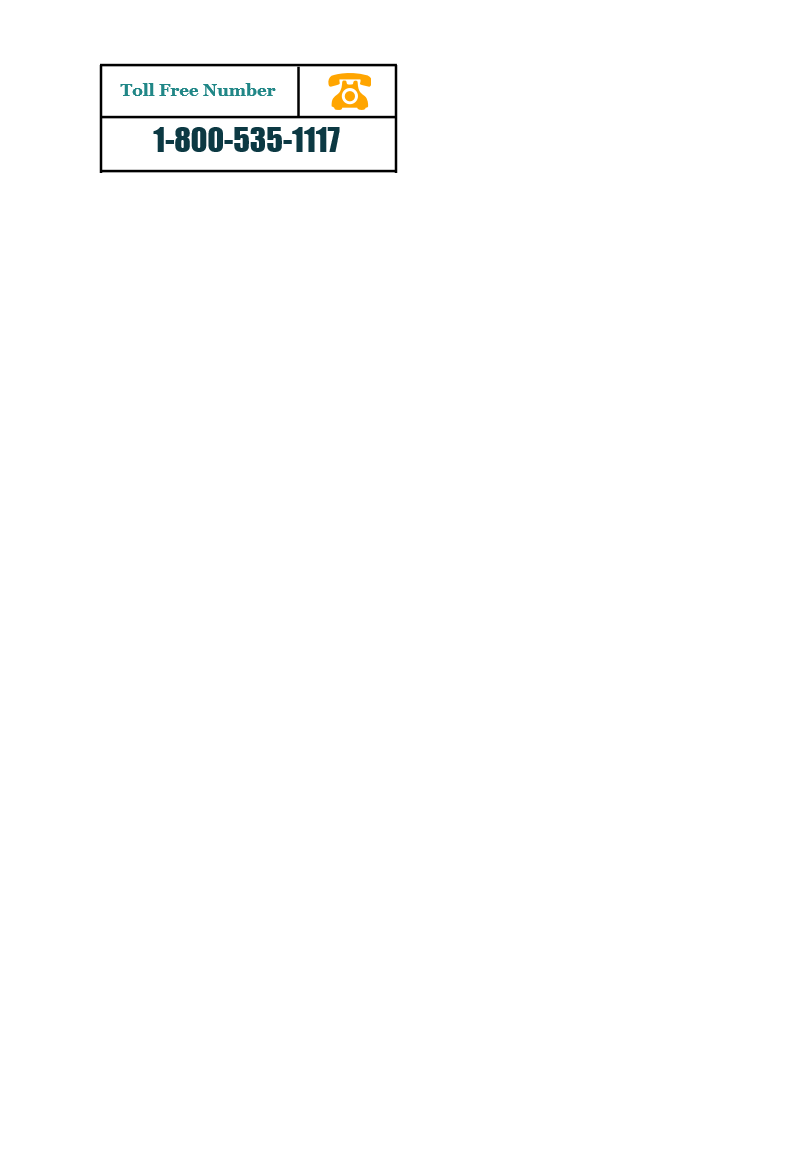 PRESS OPTION 4
https://www.cem.va.gov/cem/pre-need/index.asp
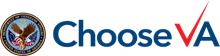 3
[Speaker Notes: In 2016, NCA launched Pre-Need Determination of Eligibility to assist Veterans with burial decisions in advance of their time of need.  The pre-need option helps families with end of life planning and is consistent with private sector practice.]
Burial and Memorial Benefits
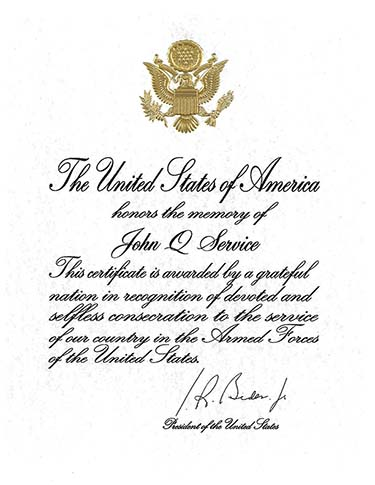 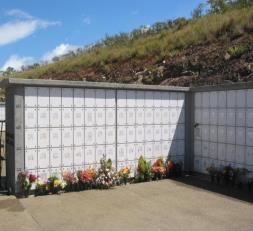 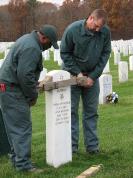 Burial Flag
Niche Covers
Upright 
Headstone
Presidential
Memorial
Certificate
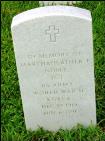 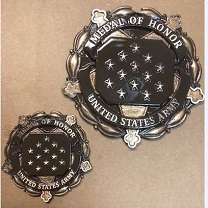 Flat Marker
Medal of Honor Medallion
“In Memory 
of…”
Bronze Medallion
4
[Speaker Notes: The Burial Benefits that NCA provides include a gravesite, the opening and closing of the grave, a grave liner, and perpetual care of the gravesite. 
The Memorial benefits we provide can be seen on this slide. These are examples of different headstones, niche covers for columbaria, medallions and Presidential Memorial Certificates.

We provide H/M to eligible individuals all over the world, whether they are buried in a national cemetery or private cemetery.  Last year, we processed 323,051 marker requests.  We also sent 547,019 PMC’s to veterans’ families and loved ones.]
Veterans Legacy Memorial
NCA Web App launched in 2019 to honor Veterans in VA National Cemeteries.  Expanded in 2021 and 2022 to include VA-grant funded state, tribal, territory Veteran cemeteries, and 2 of the 14 National Park Service cemeteries.  

For Memorial Day this year, added 27 DoD cemeteries (including Arlington National Cemetery) with ~300K more Veteran pages
Site is fully interactive, andusers can submit content to Veteran pages.  All content is moderated before posting.

Currently 4.8+ Million Veteran pages and 67K+ items posted.
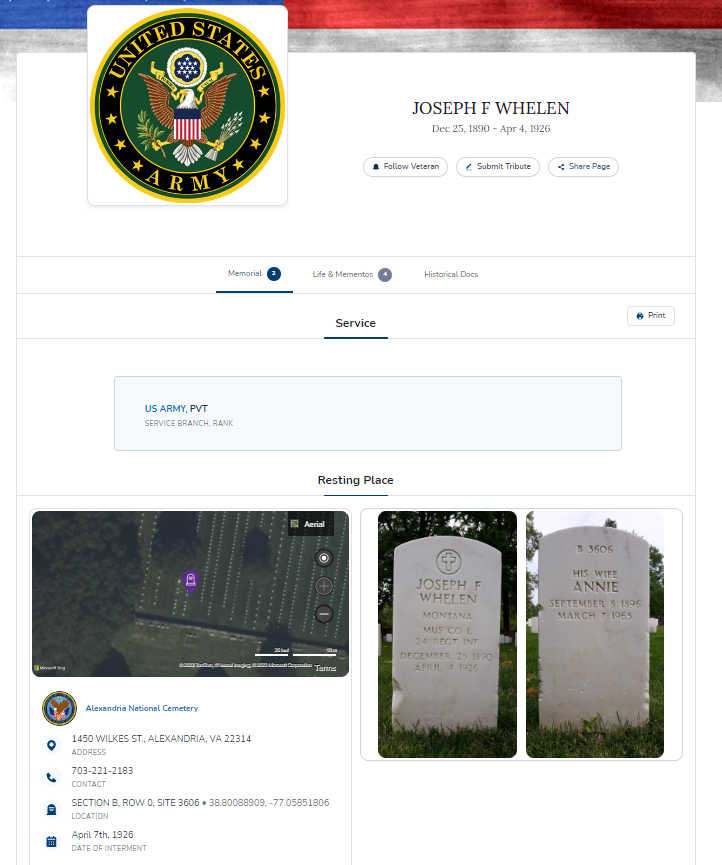 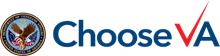 www.va.gov/remember
[Speaker Notes: In 2016, NCA launched the Veterans Legacy Program (VLP).  This is an educational outreach program which engaged students and educators in researching the lives of Veterans interred in our national, State and tribal cemeteries.  Ultimately this research is shared with the general public and is incorporated into lesson plans for use by teachers and other educational materials. 

The benefits and “reach” of this program is many fold.  

Students gain a new appreciation for history by exploring how these individuals' lives contribute to the broader story of our nation.
They also gain a deeper understanding and appreciation of military service, which may o provide an entry point for exploring a career of public service to the Nation

To date, the Veterans Legacy Program has formed 16 partnerships with educational institutions have engaged over 1,000 college students, 200 college professors, 500 K-12 teachers, and over 10,000 K-12 students.

A law passed last year, will allow NCA to transition from contracts to grants.  This is an important evolution of the program which will ultimately allow even greater reach.]
1
We want to hear from you  





Please take our survey
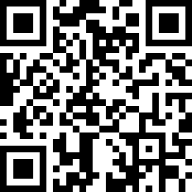 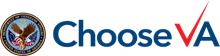 [Speaker Notes: CONCLUSION/QUESTIONS
That concludes my presentation.  Thank You very much!]